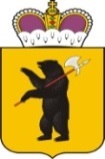 Департамент финансов
Ярославской области
Итоги губернаторского проекта 
«Решаем вместе!» в 2019 году
и перспективы реализации на 2020 год
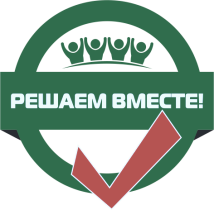 Долгов Алексей Николаевич
исполняющий обязанности директора 
департамента финансов Ярославской области
Ярославль 2020
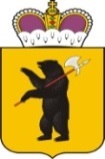 Показатели 2019 года
Департамент финансов
Ярославской области
[Speaker Notes: В 2019 году для реализации на территории Ярославской области были запланированы к реализации 495 проектов на общую сумму 715 млн.руб. по следующим направлениям:
Поддержка местных инициатив – 321 проект на сумму 160 млн. руб.
Городская среда – 166 проектов на сумму 539 млн. руб.
Культура – 8 проектов на сумму 15,5 млн. руб.]
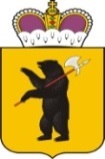 Показатели 2019 года
Департамент финансов
Ярославской области
Выполнены 493 проекта (99%)
[Speaker Notes: По итогам 2019 года из 495 проектов, невыполненными остались 2 проекта:
№ 593 «Ремонт кровли здания МДОУ «Детский сад №55» (г. Ярославль)
№ 178 «Ремонт покрытия спортивной площадки МБОУ Некрасовской СОШ» (Некрасовский МР)
В целях оправдания доверия граждан, а также формирования положительного мнения жителей о губернаторском проекте «Решаем вместе!» и о работе органов власти Ярославской области, считаем необходимым завершить данные проекты за счёт средств местных бюджетов.]
Направления губернаторского проекта 
«Решаем вместе!» на 2020 год
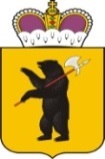 Департамент финансов
Ярославской области
Общая сумма 676 млн.руб.
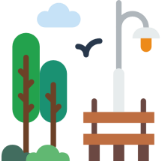 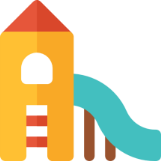 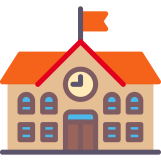 [Speaker Notes: В 2020 году реализация проекта «Решаем вместе!» запланирована на общую сумму 676 млн.руб. по следующим направлениям:
Городская среда – 501 млн.руб.
Поддержка местных инициатив – 170 млн.руб.
Школьное инициативное бюджетирование – 5 млн.руб.
Перечни проектов по направлениям «Городская среда» и «Школьное инициативное бюджетирование» утверждены на заседании МВК 24.12.2019 №14 (копия протокола опубликована на сайте губернаторского проекта «Решаем вместе!»)]
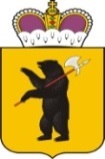 Школьное инициативное бюджетирование
Департамент финансов
Ярославской области
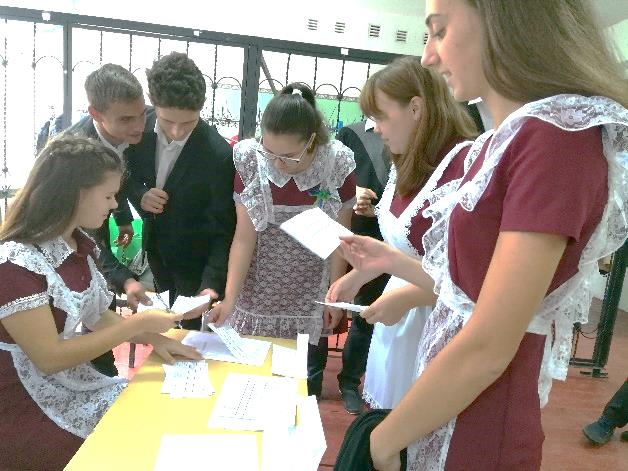 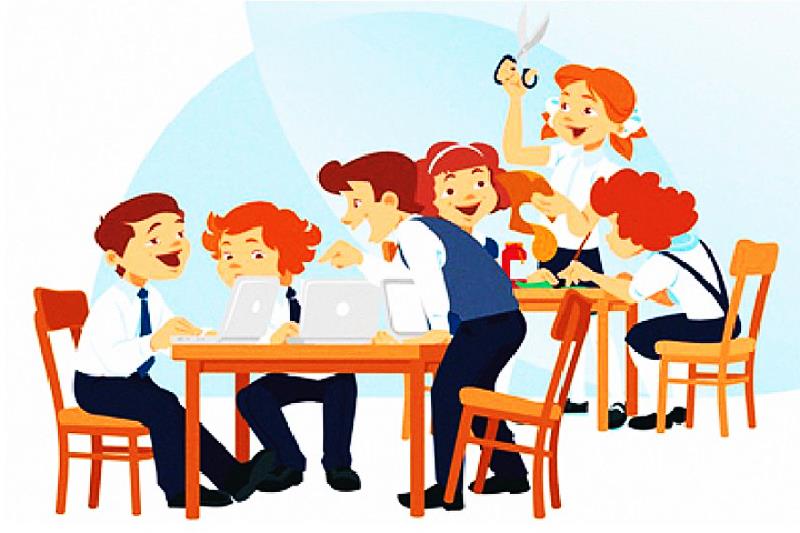 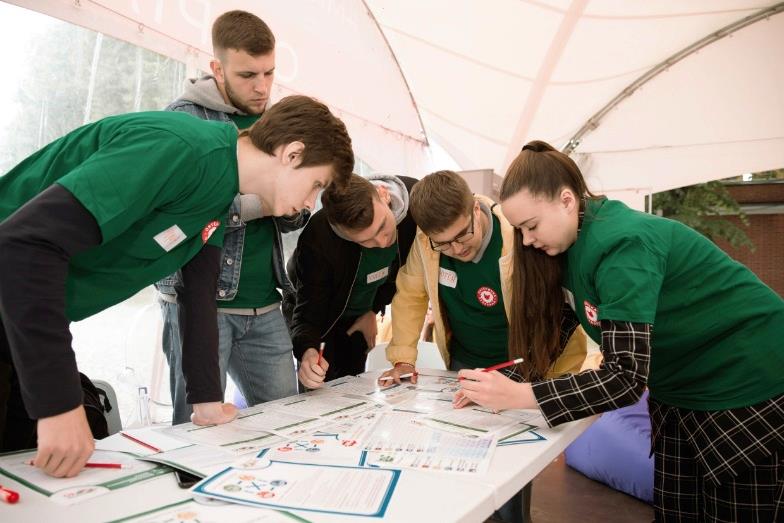 5 пилотных школ

более 700 участников
[Speaker Notes: В 2019 году началась работа по новому направлению – «Школьное инициативное бюджетирование».
Для апробации механизмов отбора проектов по данному направлению, в двух городах Ярославле и Рыбинске были выбраны 5 пилотных школ.
В школах были проведены встречи с учащимися, на которых обсуждались основные принципы участия школьников в проекте. Далее проводилась защита каждого проекта, затем состоялся конкурсный отбор школьных проектов. В собраниях приняли участие более 700 учащихся. 
В результате конкурса были отобраны 5 проектов для реализации в 2020 году.
№169 Ремонт и обустройство рекреации третьего этажа муниципального образовательного учреждения «Средняя школа № 81 имени Сергея Красильникова» (Ярославль)
№171 Модернизация столовой муниципального образовательного учреждения «Средняя школа № 49» (Ярославль)
№174 Оборудование спортивной площадки на территории муниципального образовательного учреждения «Средняя школа № 7» (Ярославль)
№165 Обустройство беговой дорожки на школьном спортивном стадионе в средней общеобразовательной школе № 30 (Рыбинск)
№166 Обустройство актового зала средней общеобразовательной школы № 23 (Рыбинск)]
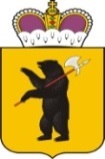 Департамент финансов
Ярославской области
«Поддержка местных инициатив» на 2020 год
[Speaker Notes: По направлению «Поддержка местных инициатив» все собрания с жителями должны быть проведены. (срок проведения собраний по указу №50 – 20.01.2020)
Далее необходимо в срок до 31 января подать паспорта проектов в Проектный офис. В срок до 01.03.2020 должны быть подведены итоги конкурсного отбора и утверждение перечня проектов на заседании межведомственной комиссии.
Реализация проектов должна быть завершена в срок до 01.10.2020.]
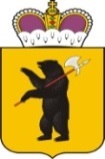 Задачи
Департамент финансов
Ярославской области
[Speaker Notes: Для успешной реализации губернаторского проекта «Решаем вместе!» в 2020 году всем участникам необходимо выполнить следующие задачи:
1.	Исключить нарушение сроков, установленных графиком реализации губернаторского проекта «Решаем вместе» (Указ Губернатора ЯО от 20.02.2017 №50)
2.	Обеспечить оперативное устранение замечаний, выданных ГАУ «Яргосстройэкспертиза» к проектно-сметной документации
3.	По направлениям «Городская среда» и «Поддержка местных инициатив» выполнить проекты в срок до 01.10.2020
4.	По направлению «Школьное инициативное бюджетирование»
-работы не затрагивающие учебный процесс выполнить в срок до 20.05.2020
-работы затрагивающие учебный процесс выполнить в срок до 01.09.2020]
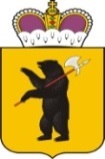 Департамент финансов
Ярославской области
Спасибо за внимание!
Долгов Алексей Николаевич
исполняющий обязанности директора 
департамента финансов Ярославской области
Ярославль 2020